BaseDB 
Milestone 3
Dillon Jackson, Hoai-An Ho, Max Gao, Hammud Haq, Gisselle Petty
[Speaker Notes: Dillon]
Here’s a Quick Demo!
[Speaker Notes: Dillon]
Transaction Semantics
Concurrency Execution
Objectives
Milestone 3 presents two new implementations to add onto our current L-store.
[Speaker Notes: An]
Transaction Semantics
ACID Properties
Main Goal:
create a transaction consisting of a set of read and write operations where its execution adheres to the atomicity property
Atomicity
each transaction a “single unit", which is either a full success or total failure
Hard locking on operations that could have conflicts
Consistency
transactions make predictable changes, and data errors don’t destroy the integrity of the table
Atomicity
Consistency
[Speaker Notes: Gisselle]
ACID Properties
Isolation
Concurrent execution should not have conflicting actions overlapping
QueCC concurrency control
Durability
Committed transactions remain so
open/close functions, previous milestone
Isolation
Durability
[Speaker Notes: Gisselle]
Implementation
Transaction class
Just call run() and it should do the trick
QueCC concurrency execution takes care of most of the transaction functionality, so no commits or aborts necessary
Transaction Worker class is modified from the original implementation
add_query()
Transaction
Transaction
Worker
add_transaction()
run()
join()
__run()
[Speaker Notes: Dillon]
2. Concurrent Execution
QueCC Basics
Phase 2
Phase 1
Implementing QueCC for our database concurrency protocols
2 Phases:
[1] Deterministic priority-based planning of transaction operations in parallel
[2] Priority driven execution of plans in parallel
Batching Client Transactions
Execution Threads
Main Memory
DB Storage
Execution Queues
Planning Threads (predetermined priority)
Index
[Speaker Notes: Hammud]
QueCC - Phase 1
Planning Thread #2
Planning Thread #2
Step 1 - Split transactions into 	high vs low priority threads
Split based on read/write
Step 2 - Decide on the planning 	threads
Planning threads are running the process in parallel
w(b)
r(c)
Client Transactions
Client Transactions
w(b)
w(b)
w(b)
r(a)
w(b)
w(b)
r(d)
r(c)
r(a)
w(b)
r(d)
r(a)
Planning Thread #1
Planning Thread #1
r(a)
w(b)
[Speaker Notes: Hammud]
QueCC - Phase 1
Priority Groups
Step 3 - Prioritized Execution Queues
Each section of the database gets its own high and low-priority queues
Place each sub-action of a transaction in the section queue it’s associated with
Low-priority queues
w(b)
w(b)
r(c)
r(d)
High-priority queues
w(b)
r(a)
r(a)
w(b)
[Speaker Notes: Hammud]
QueCC - Phase 2
Step 4 - Execution threads
Execute high priority queue transactions first
Low priority transactions next, after high priority finishes
Sub-actions completed in stack order
Execution Thread #2
w(b)
w(b)
w(b)
Committed Transactions
w(b)
r(c)
r(d)
Execution Thread #1
w(b)
r(a)
r(a)
w(b)
r(a)
r(a)
[Speaker Notes: Hammud]
QueCC - Phase 2
Main Memory
DB Storage
Step 5 - Committed Transactions
Transactions can be completed in any order
Sub-actions within them still adhere to an order though
Committed Transactions
a
b
w(b)
w(b)
w(b)
r(a)
c
r(d)
r(c)
r(a)
w(b)
d
[Speaker Notes: Hammud]
Page Latches
Utilizes thread.Lock
When moving a page to/from the disk
We check the page latch when we try to read and write to a page
Wait for the page because we know it will be released once the page is moved
Prevents the chance for the page to copy itself with outdated data
[Speaker Notes: Max]
Performance Metrics
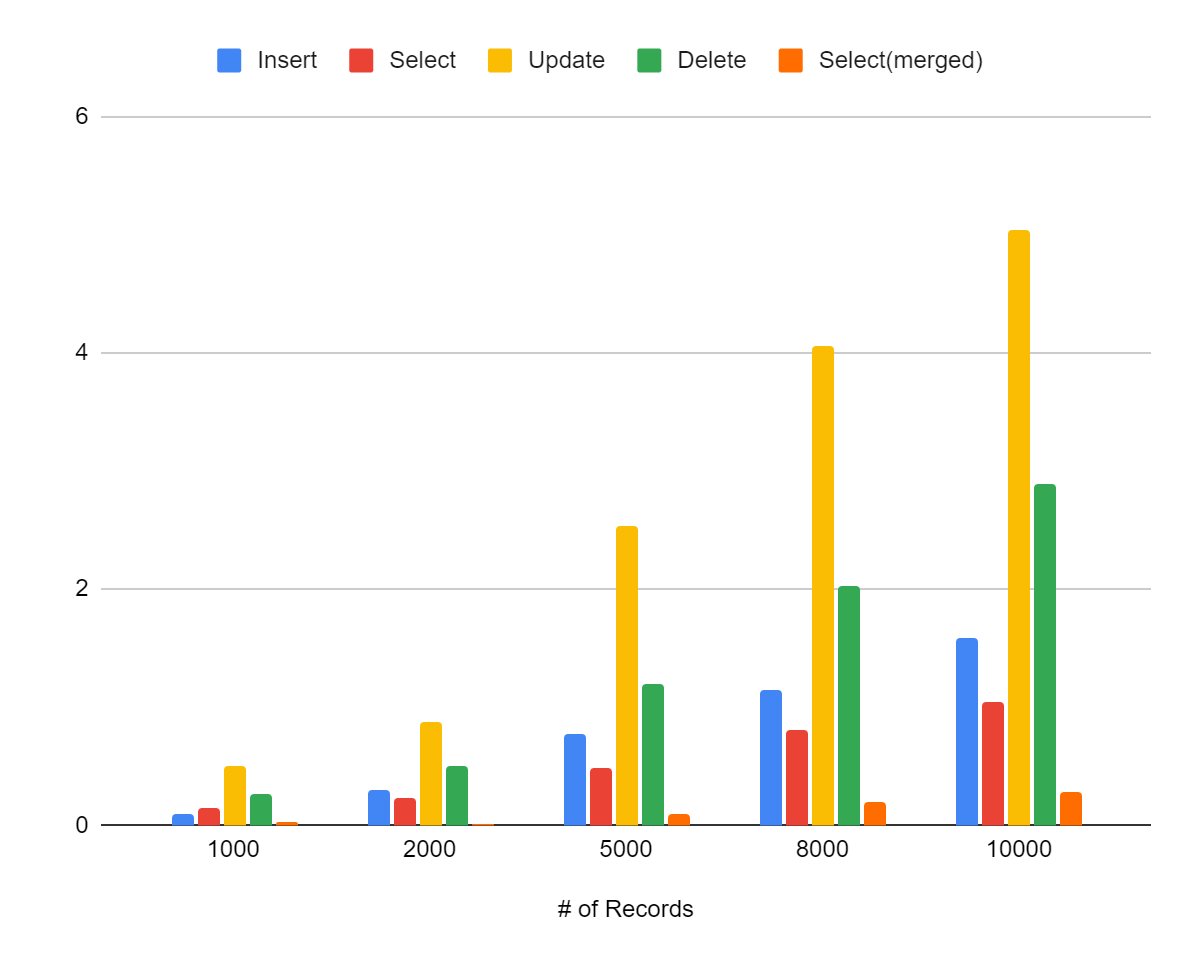 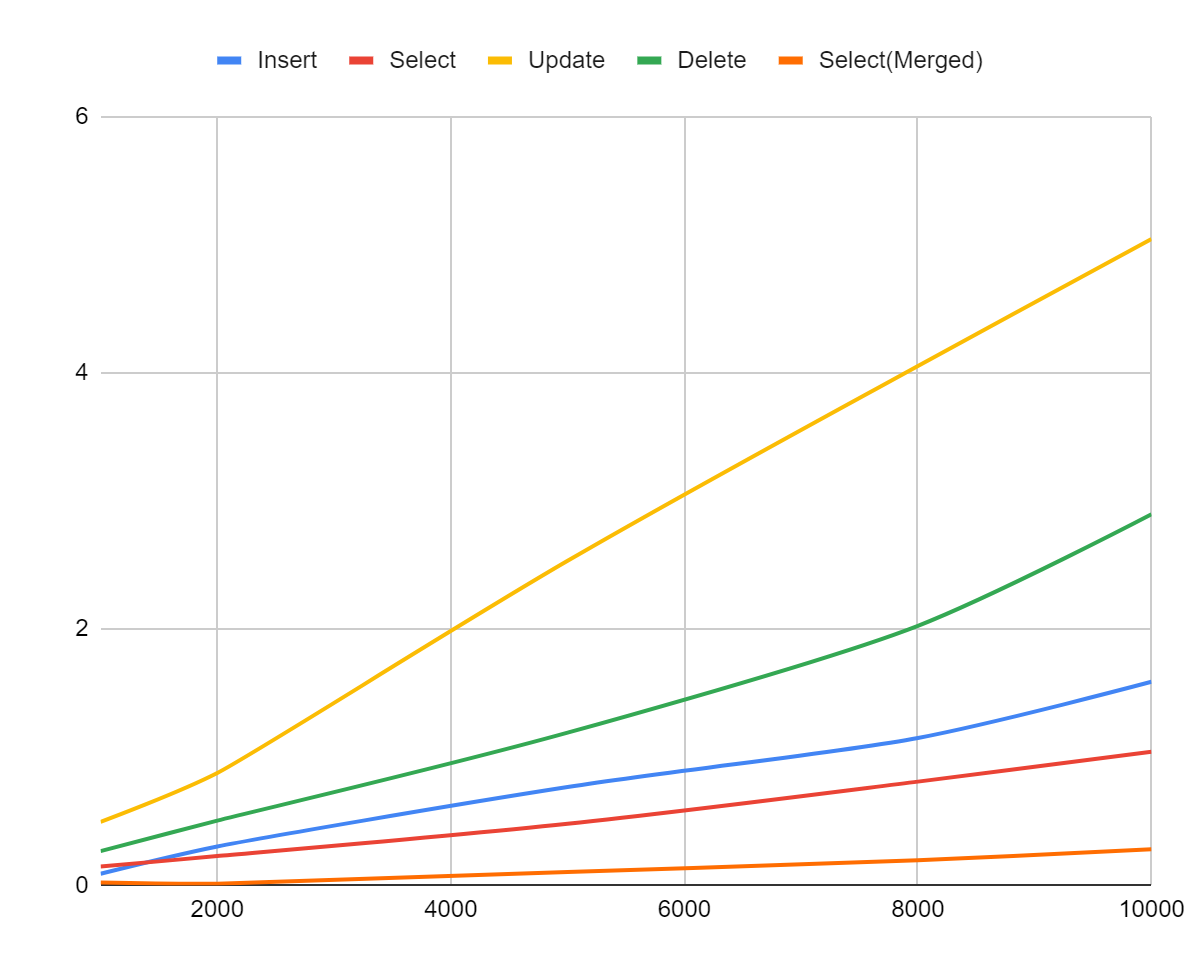 [Speaker Notes: Max]
Thank You!